Saumonerie de Varennes Jarcy
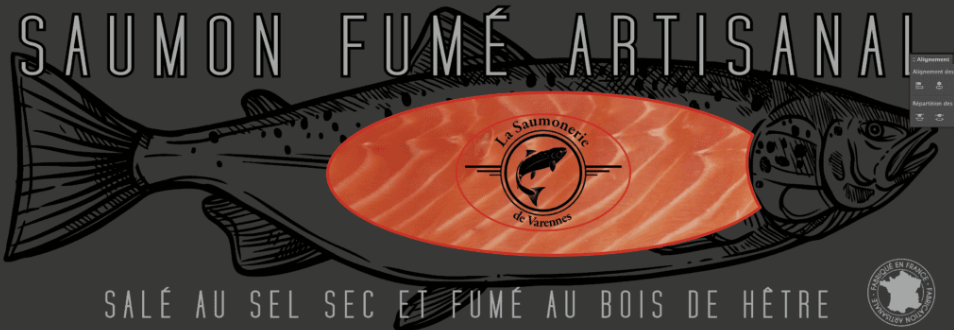 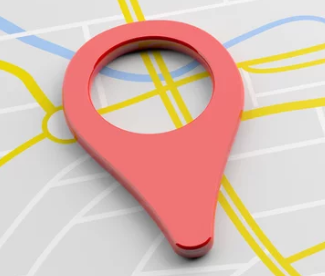 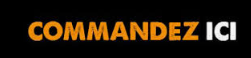 Origine Ecosse, non bio
Spécial fêtes
Retrait des commandes
 chez we vrac